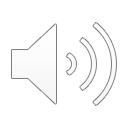 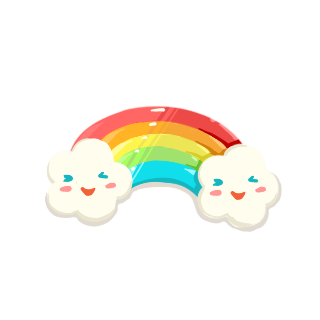 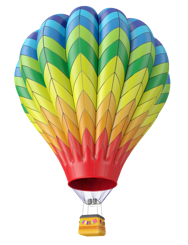 PHÒNG GIÁO DỤC  VÀ  ĐÀO TẠO QUẬN LONG BIÊN
TRƯỜNG TIỂU HỌC PHÚC LỢI
Toán
Ôn tập các số đến 100 ( tiết 1)
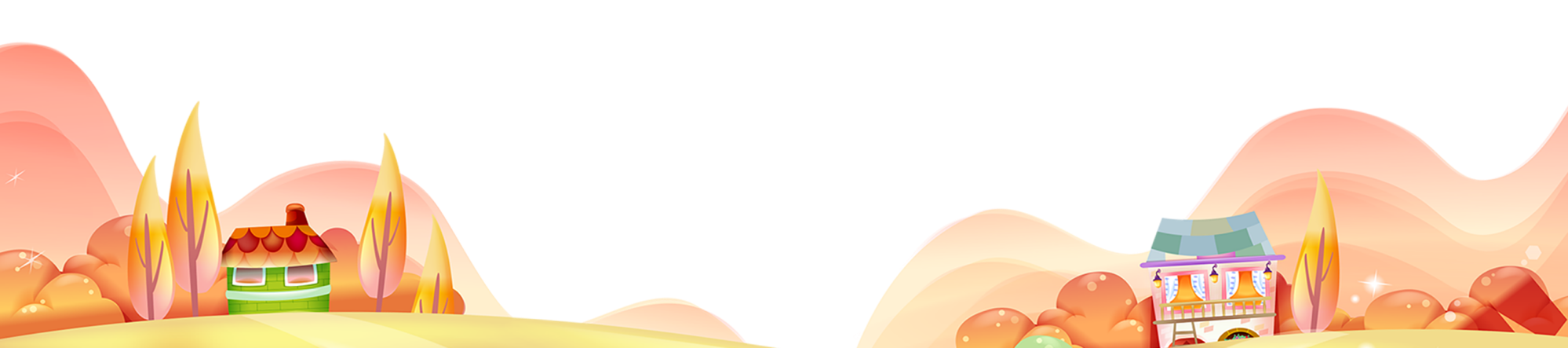 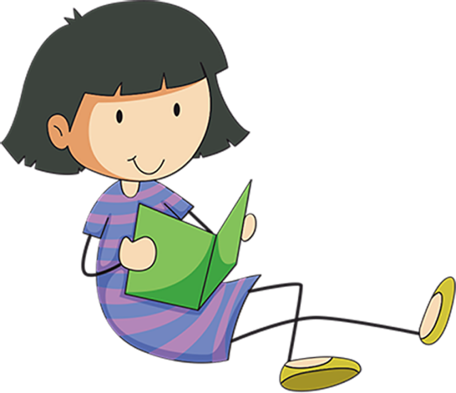 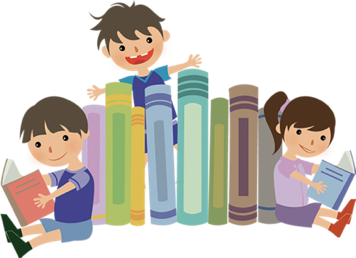 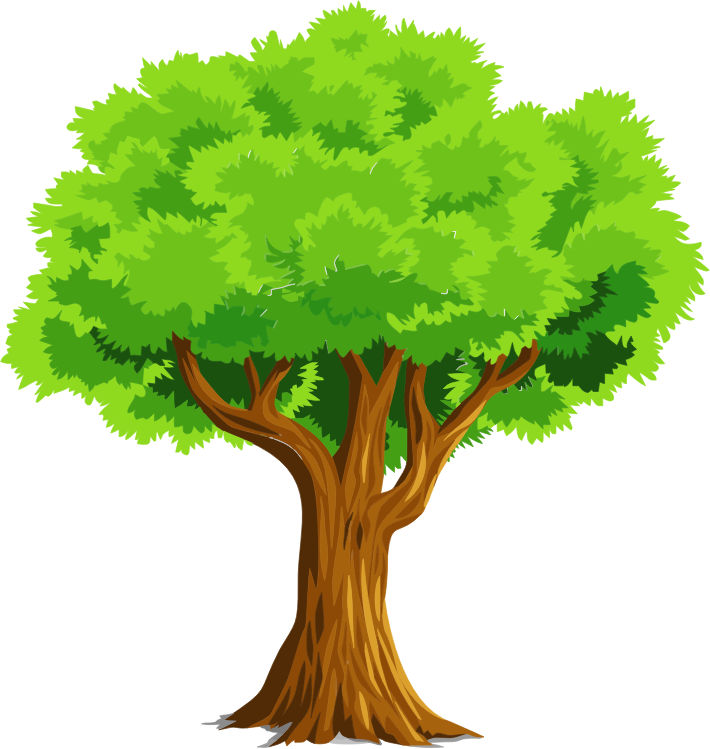 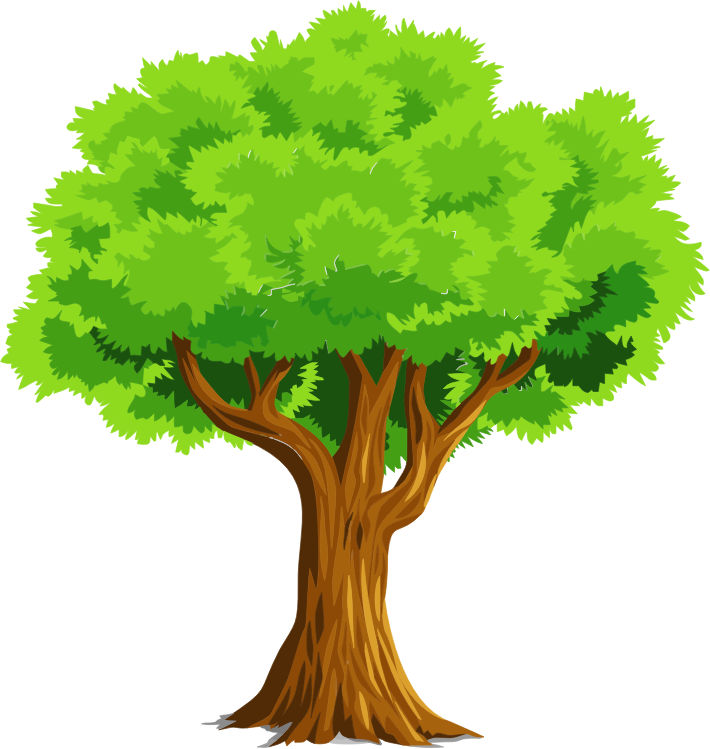 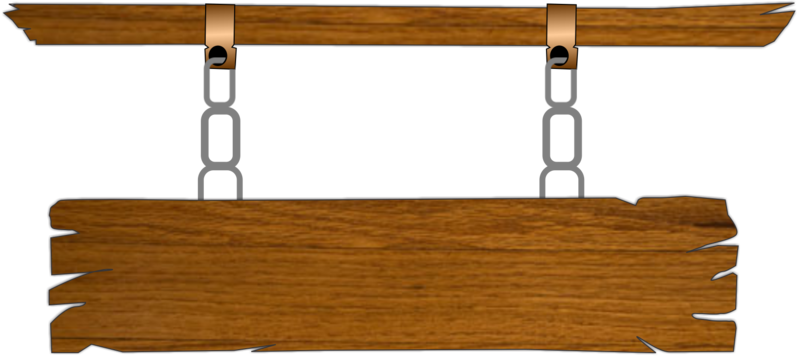 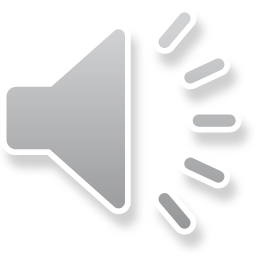 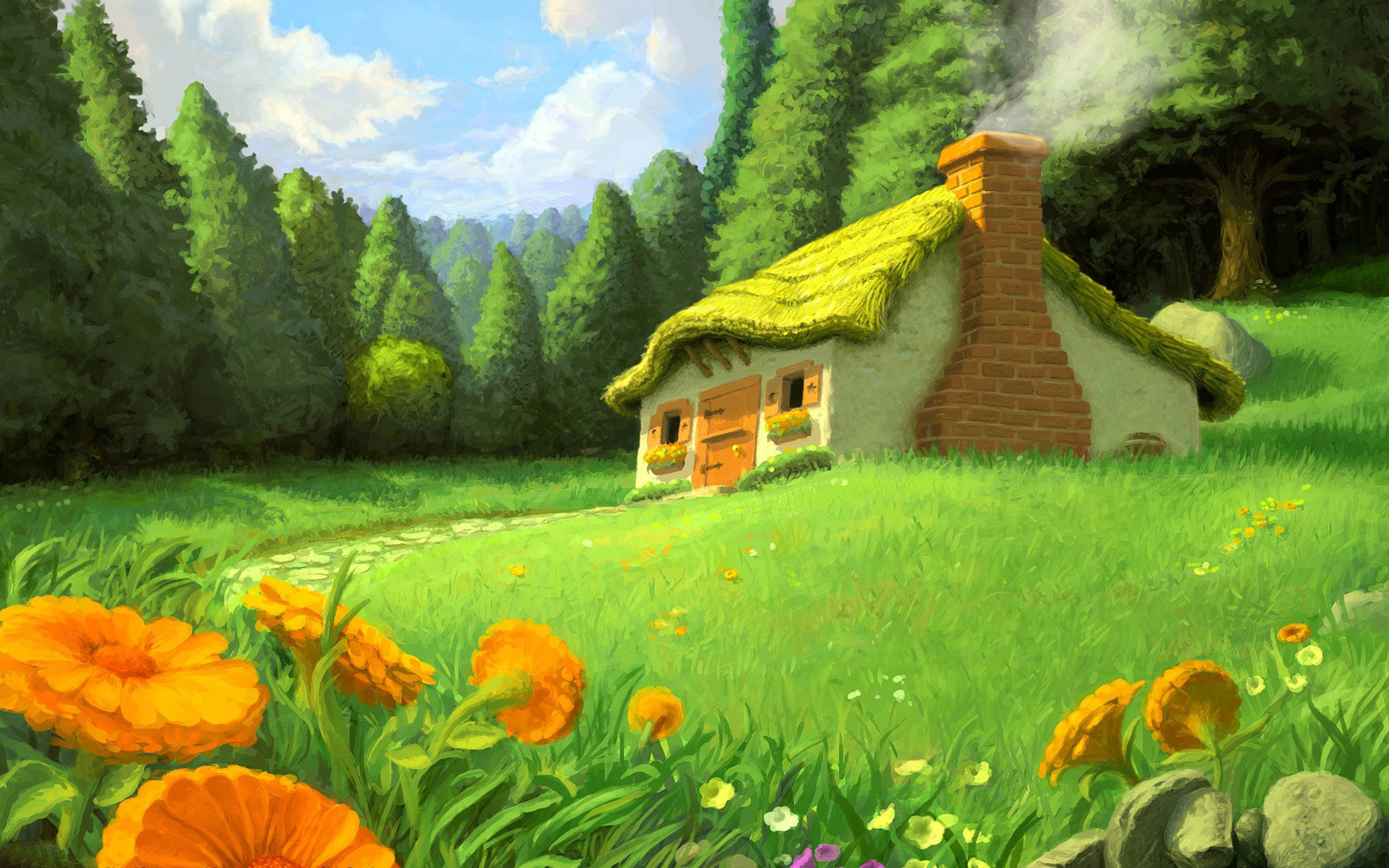 CHƠI TRỐN TÌM 
CÙNG BẠCH TUYẾT VÀ 7 CHÚ LÙN
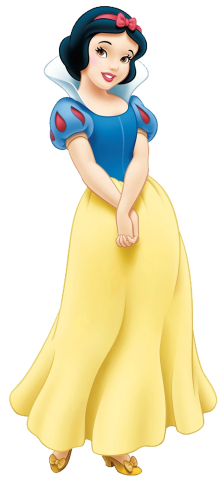 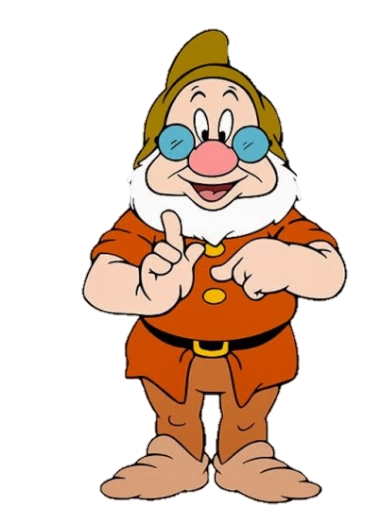 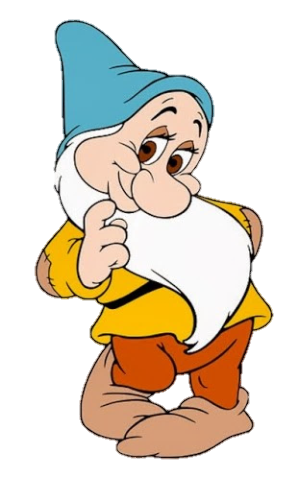 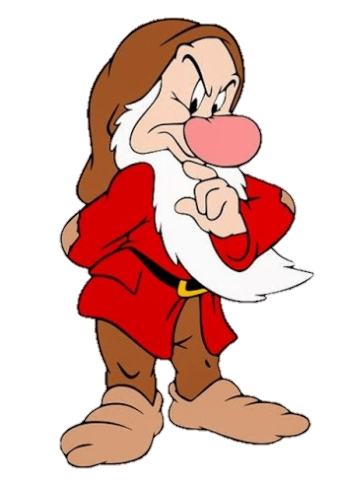 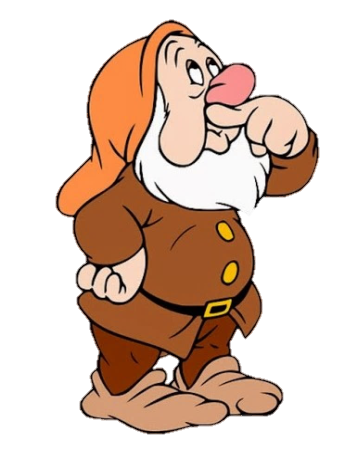 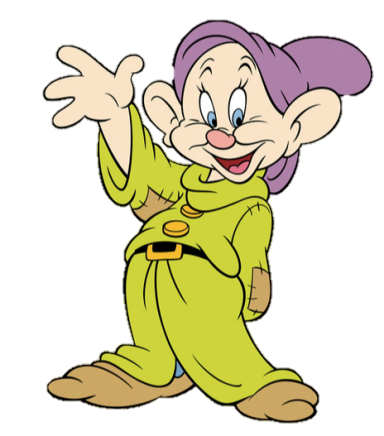 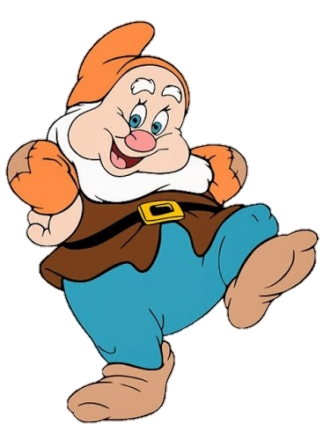 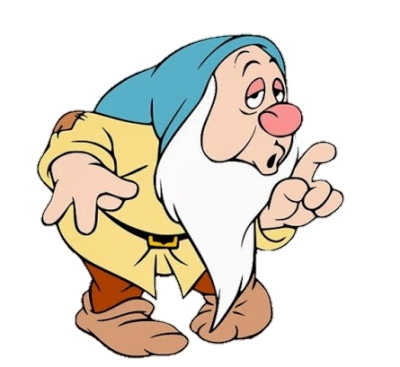 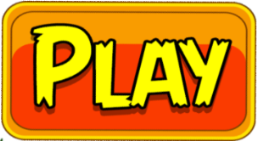 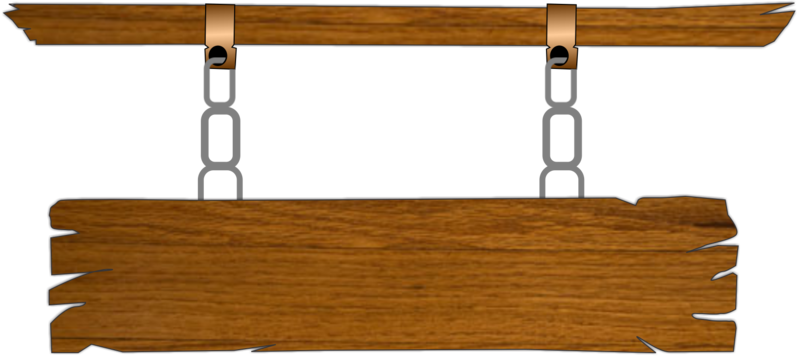 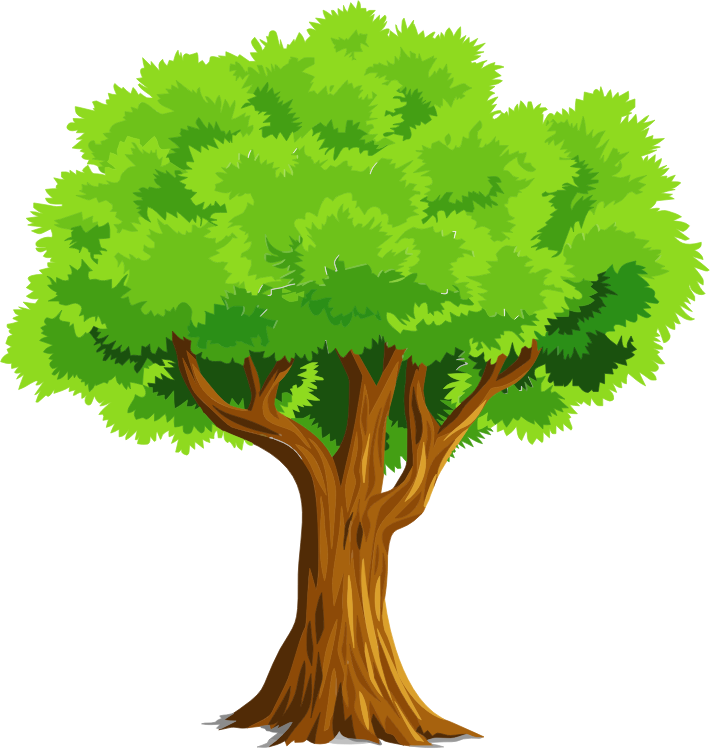 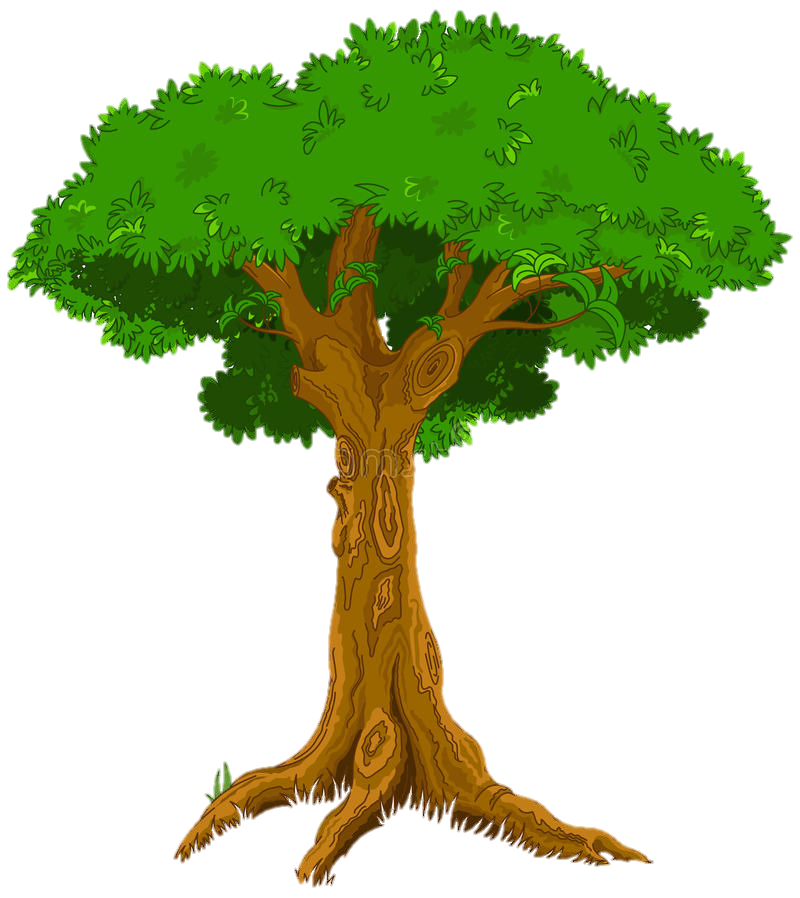 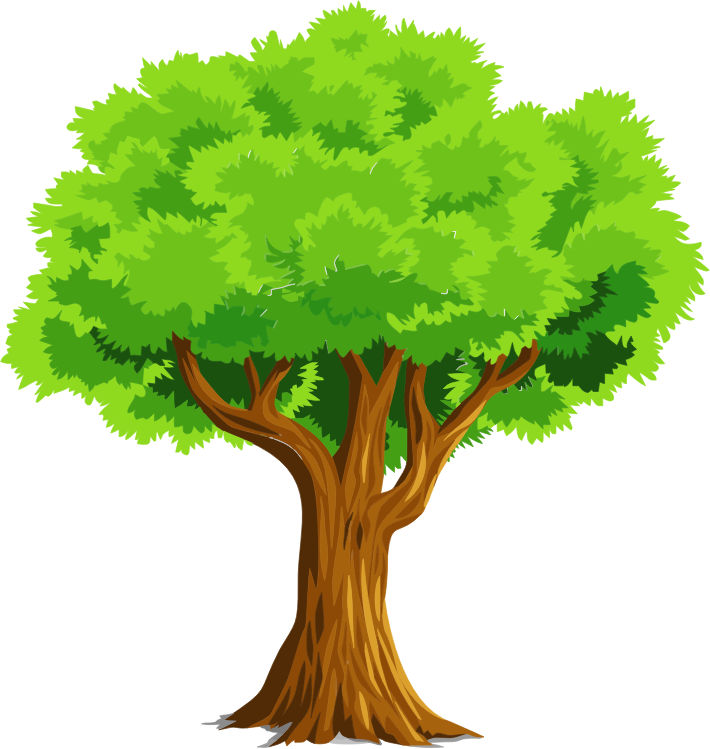 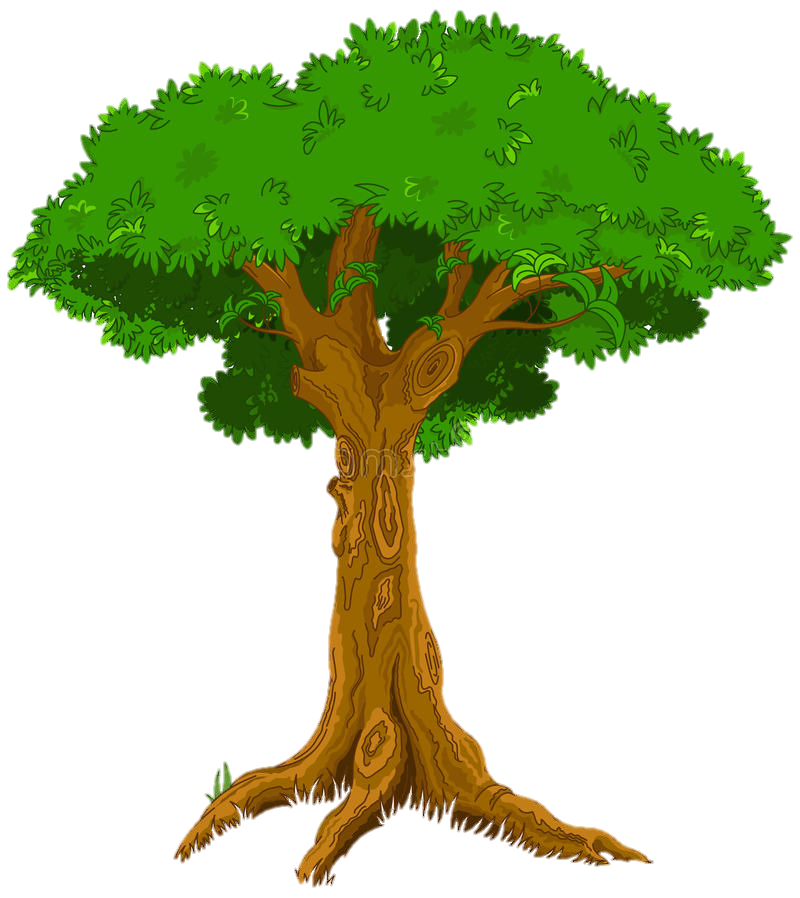 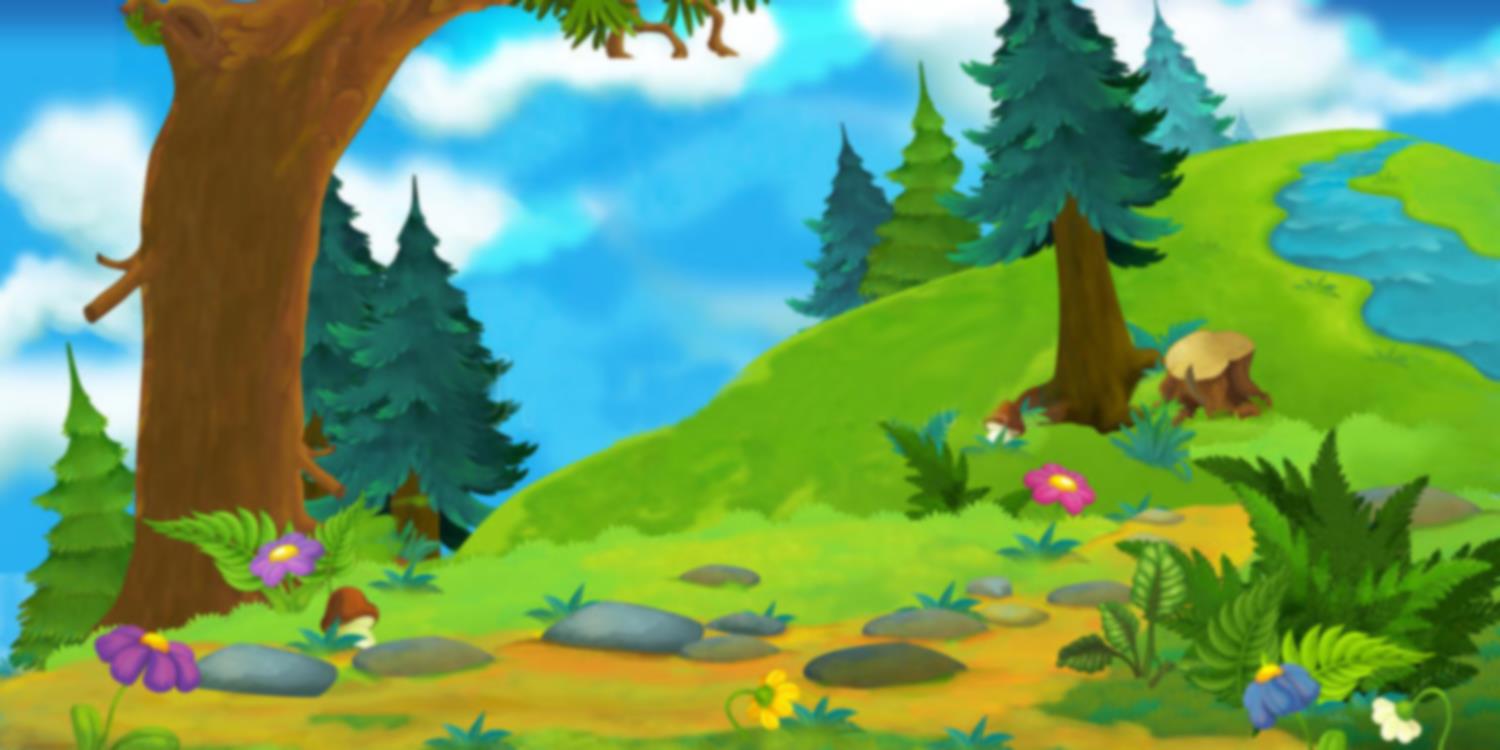 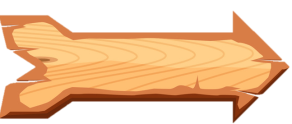 50 + 4 = ?
A.60
D. 54
B.56
C.55
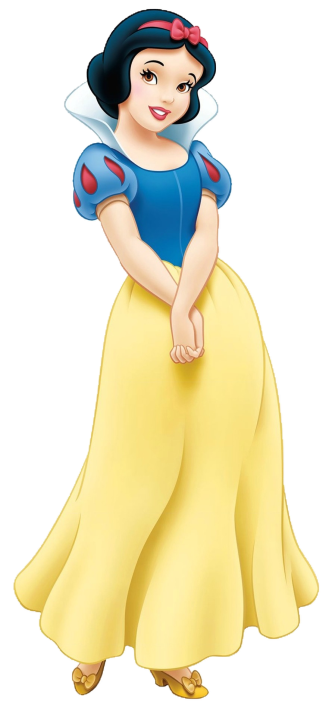 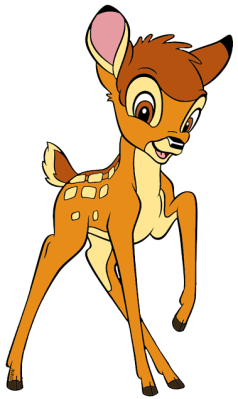 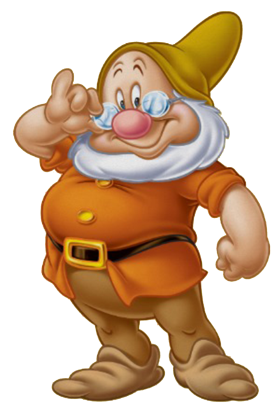 ĐÚNG RỒI
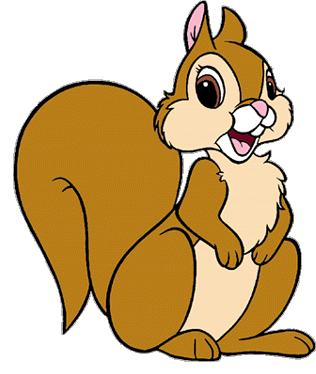 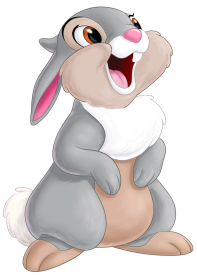 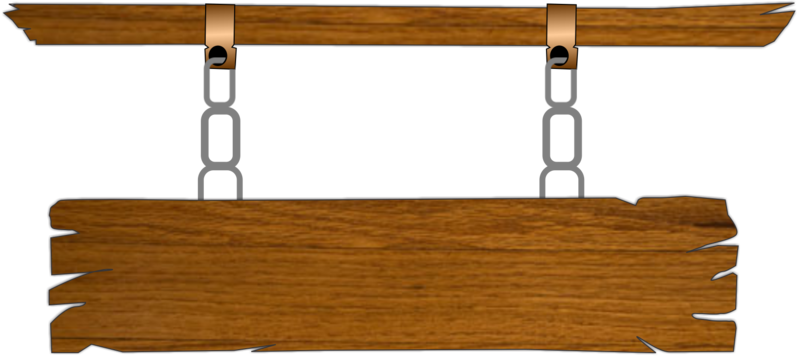 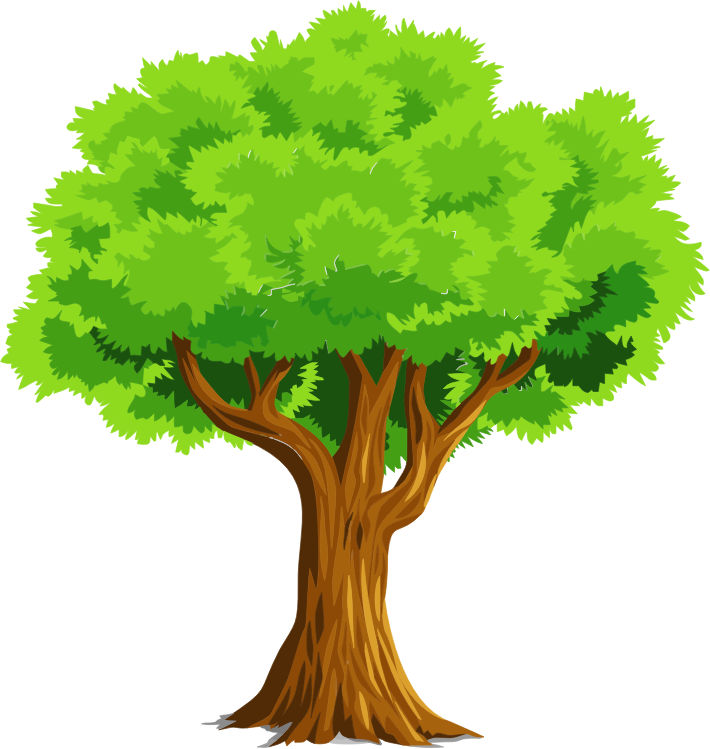 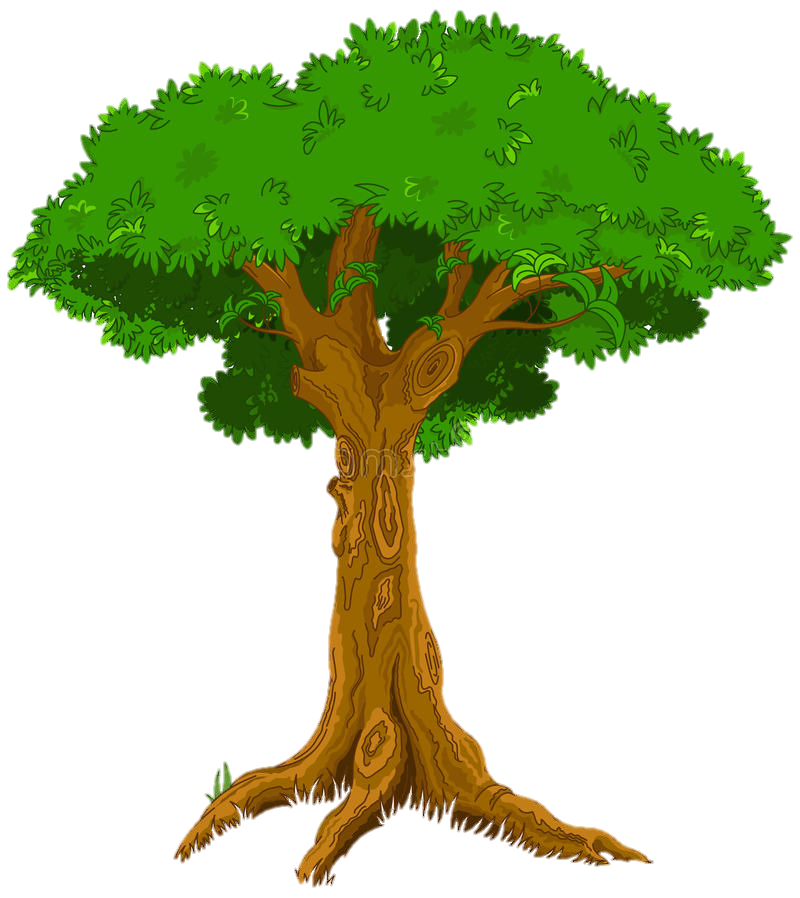 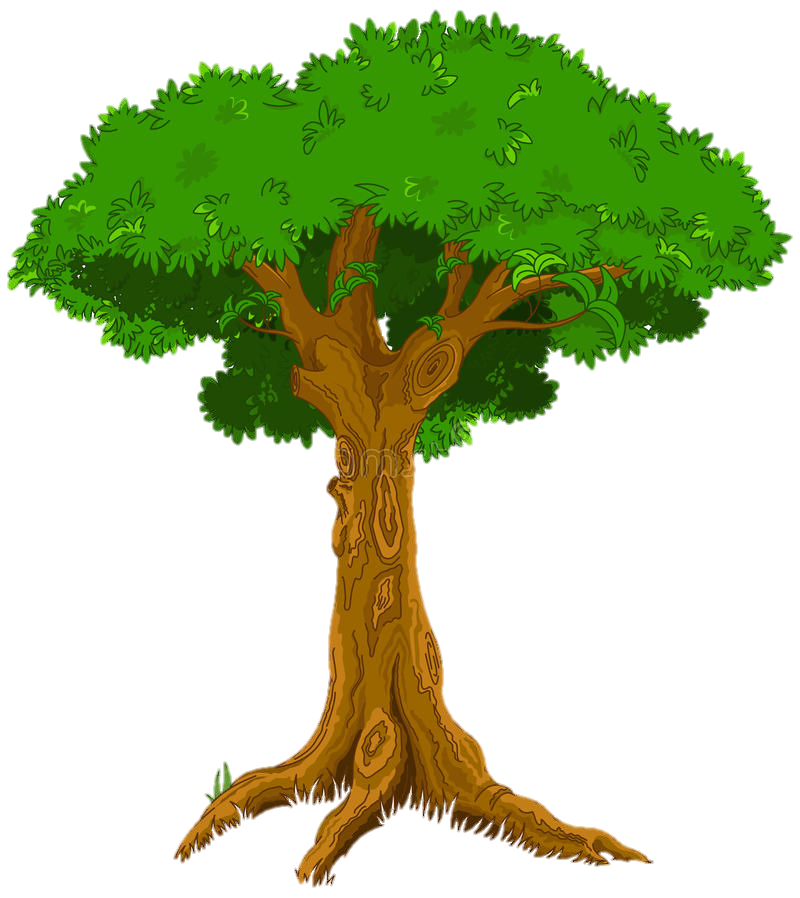 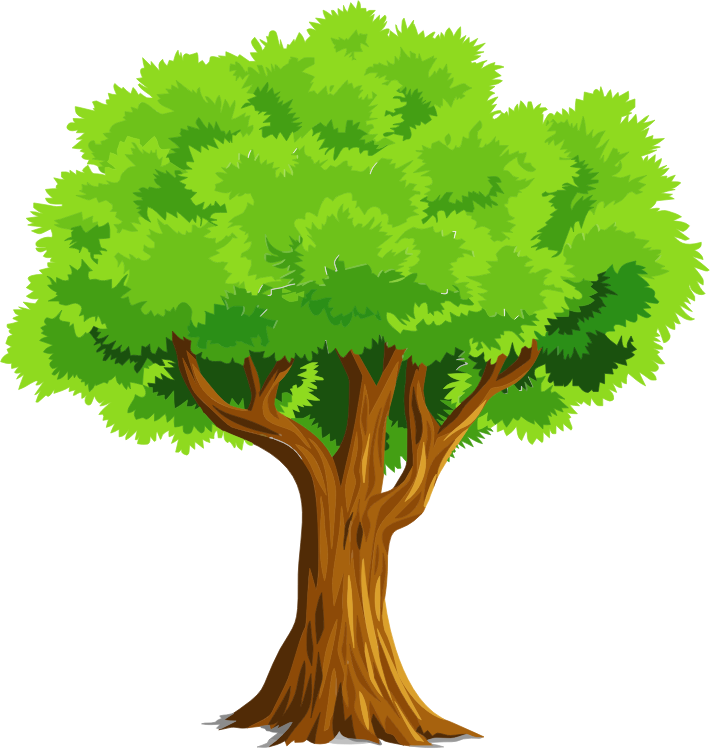 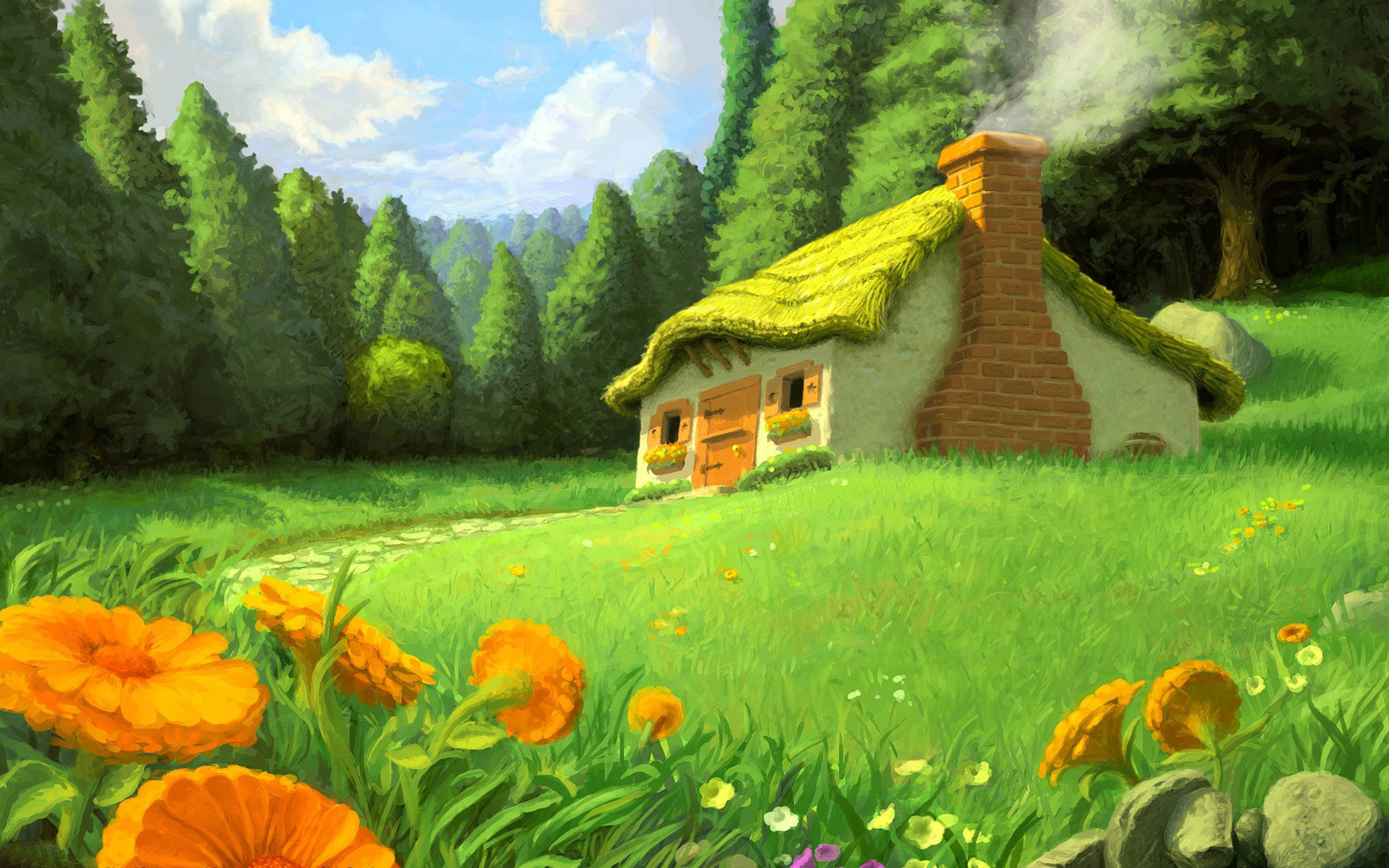 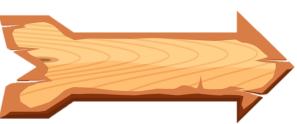 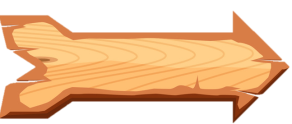 40 + 8 =
A.47
D.51
B.48
C.50
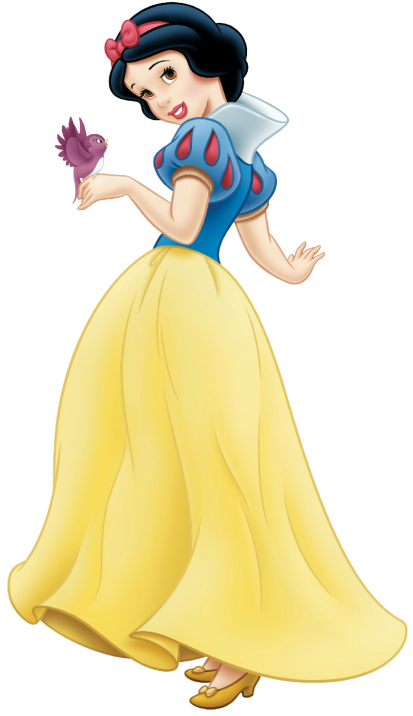 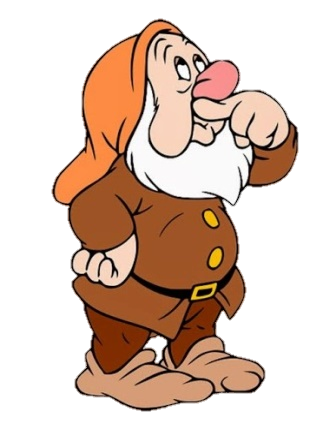 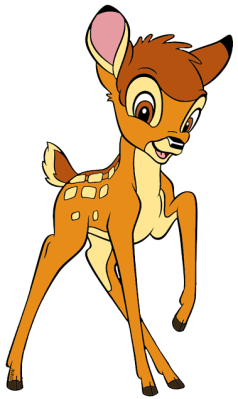 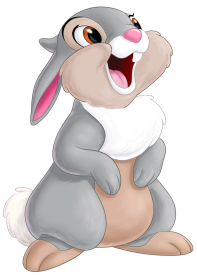 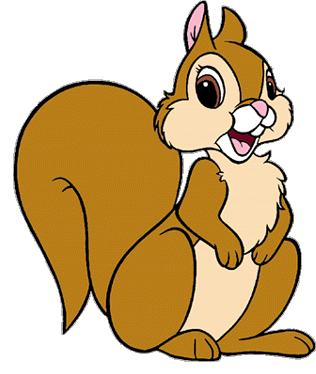 ĐÚNG RỒI
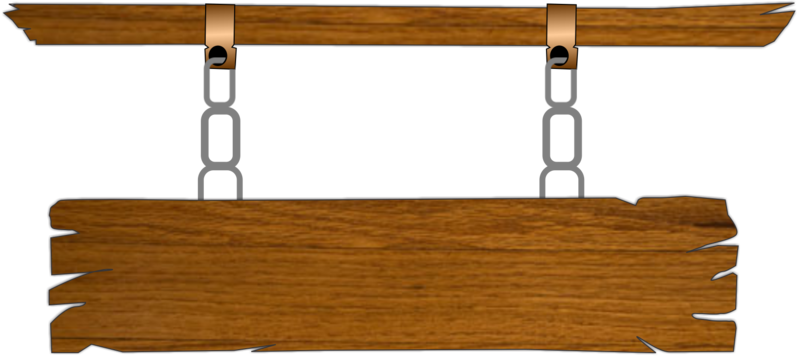 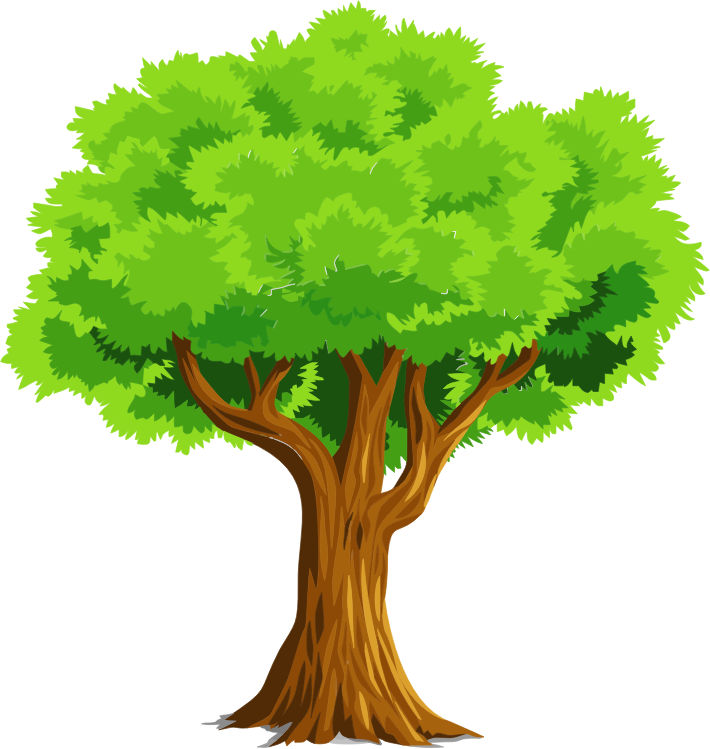 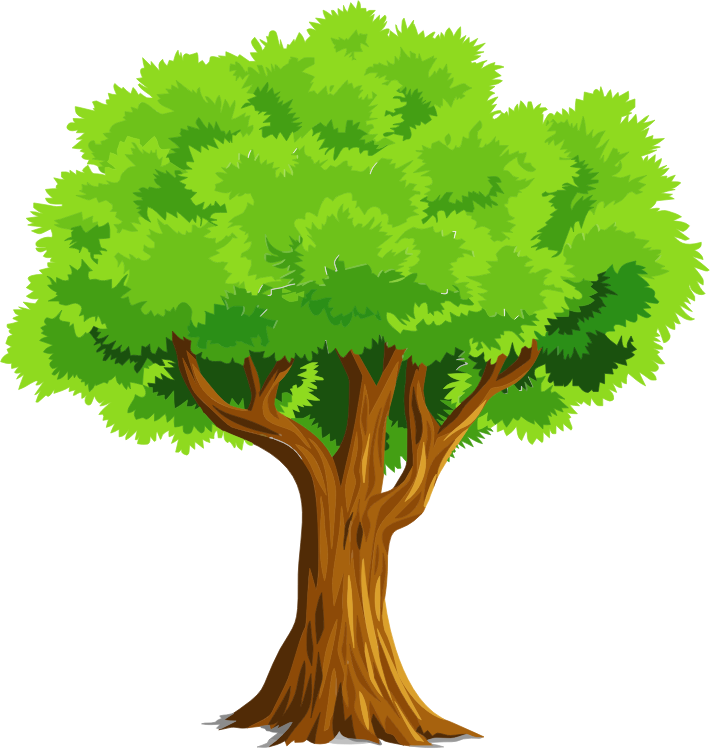 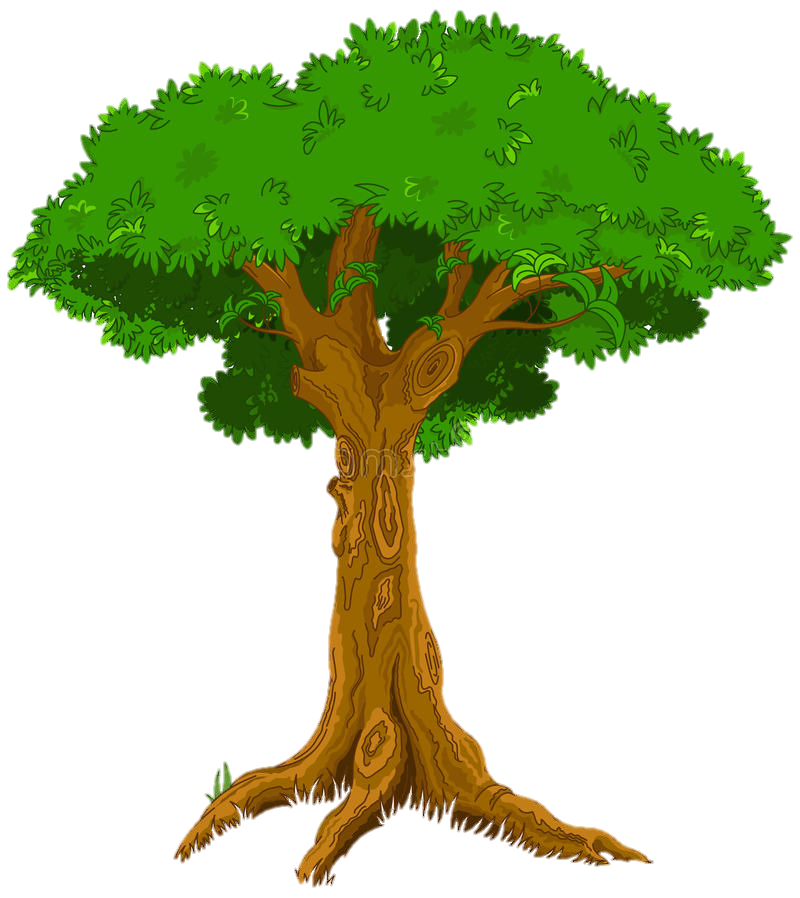 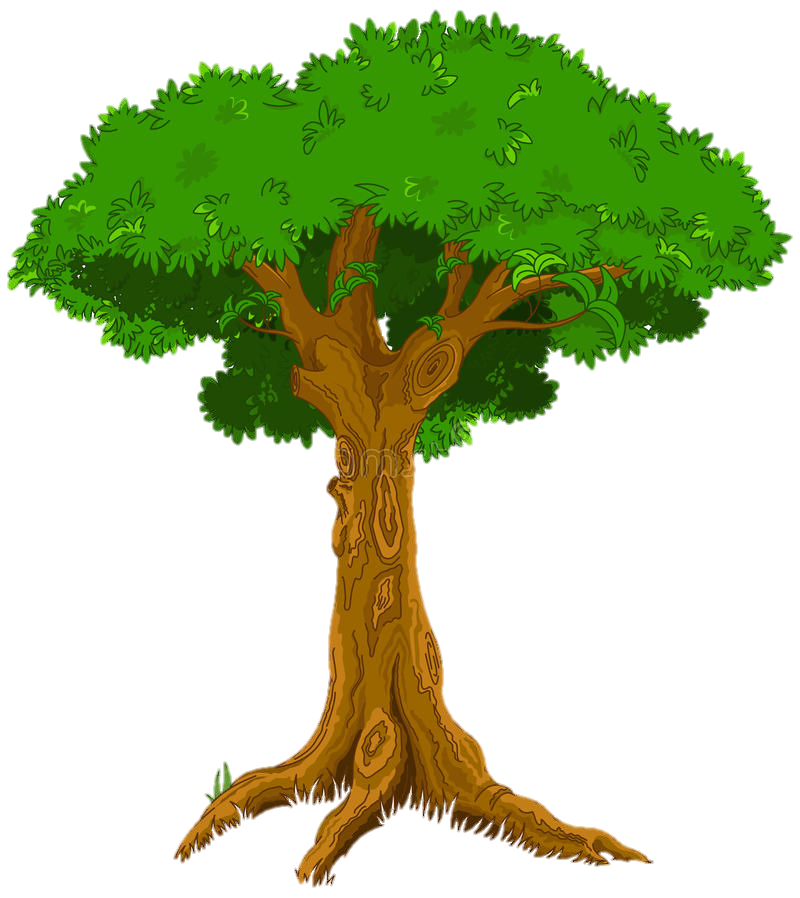 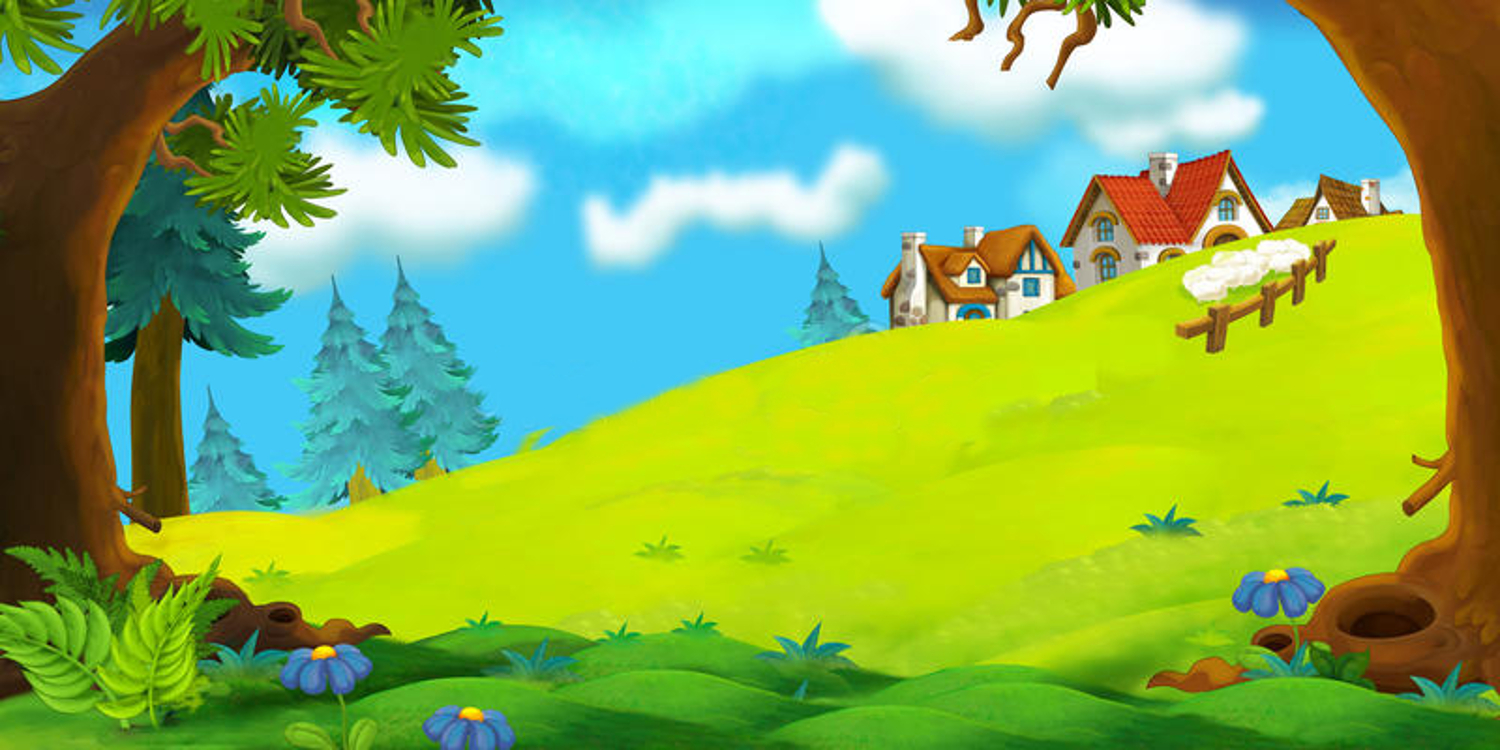 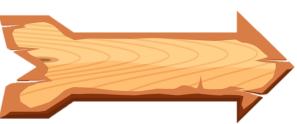 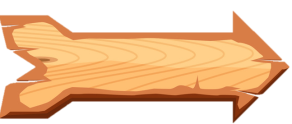 66 - 6 =
A.60
D.63
B.61
C.62
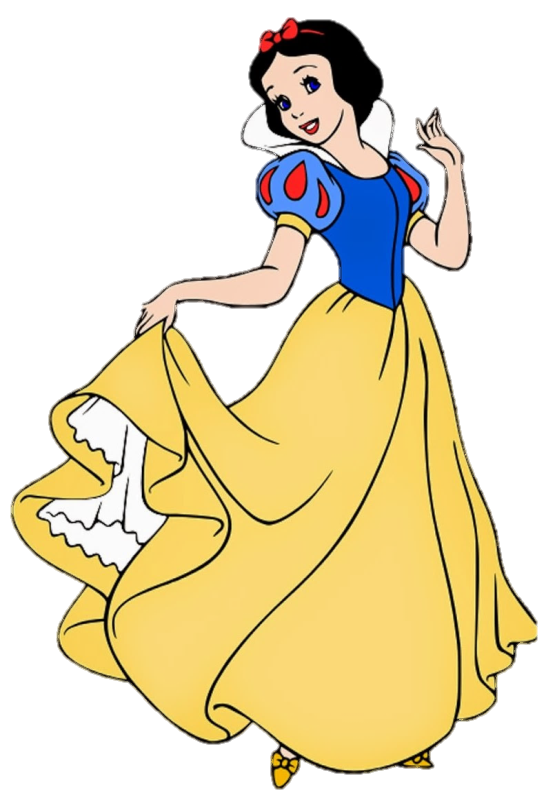 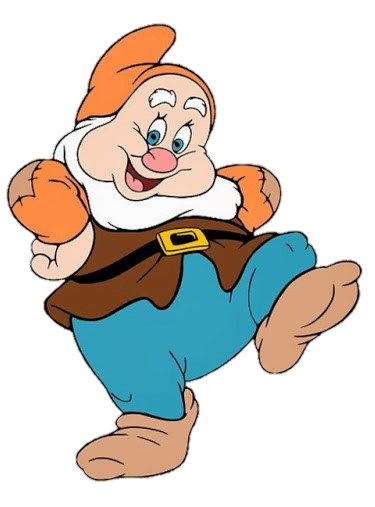 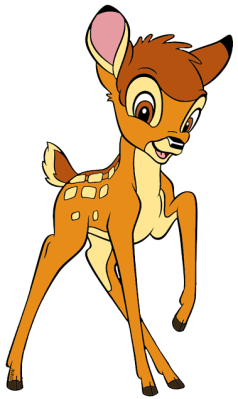 ĐÚNG RỒI
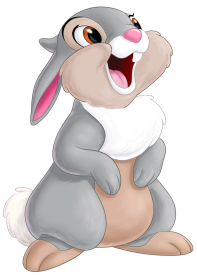 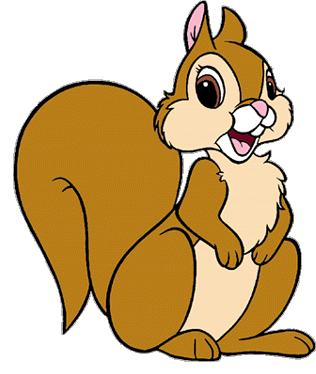 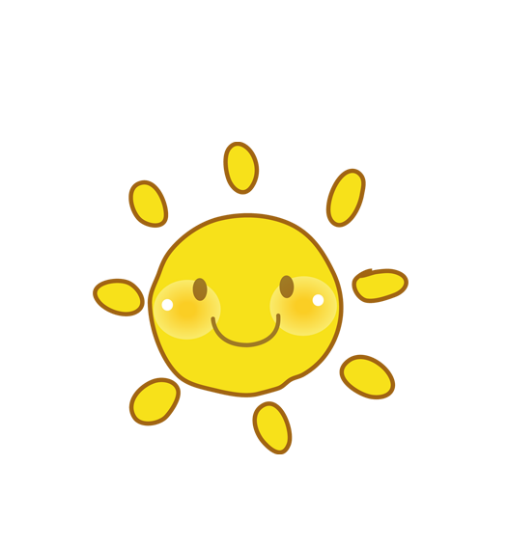 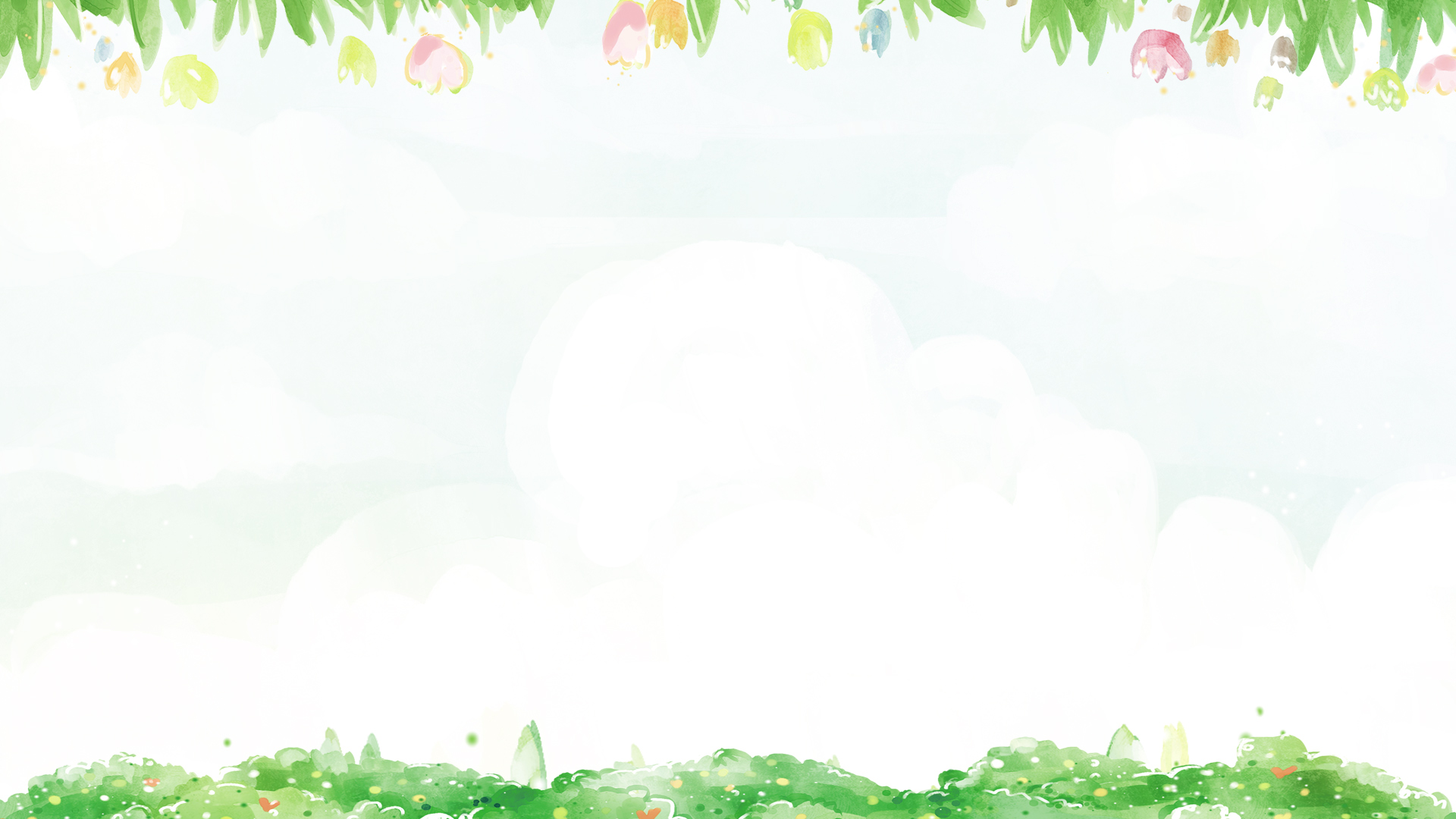 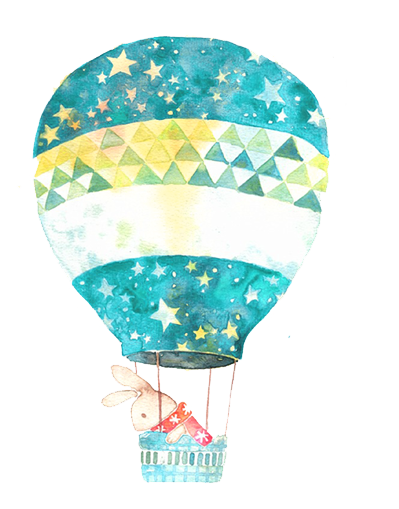 Bài 1: 
Ôn tập các số đến 100 ( tiết 1)
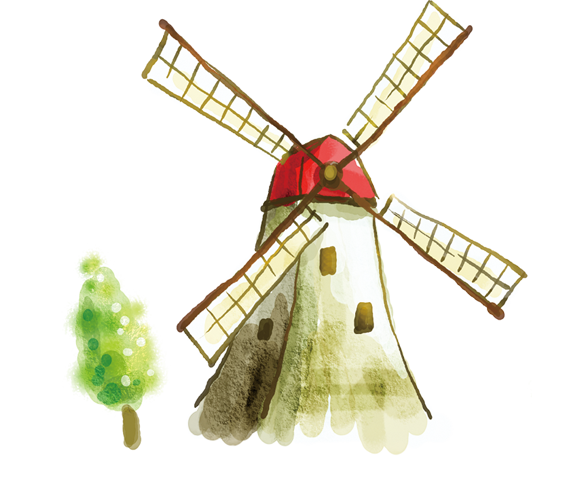 1. Hoàn thành bảng sau (Theo mẫu)
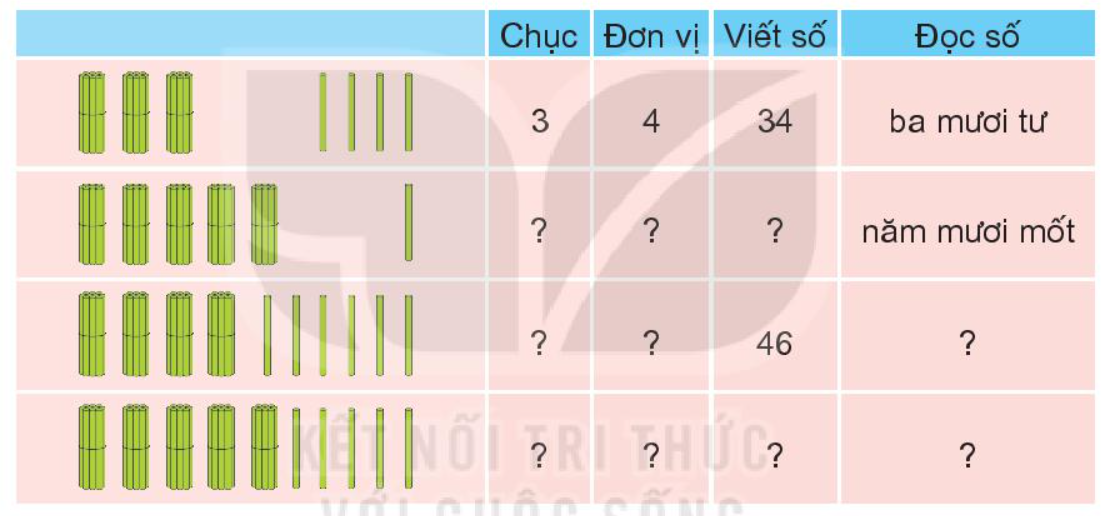 5
51
1
4
bốn mươi sáu
6
5
55
năm mươi lăm
5
2. Tìm cà rốt cho thỏ
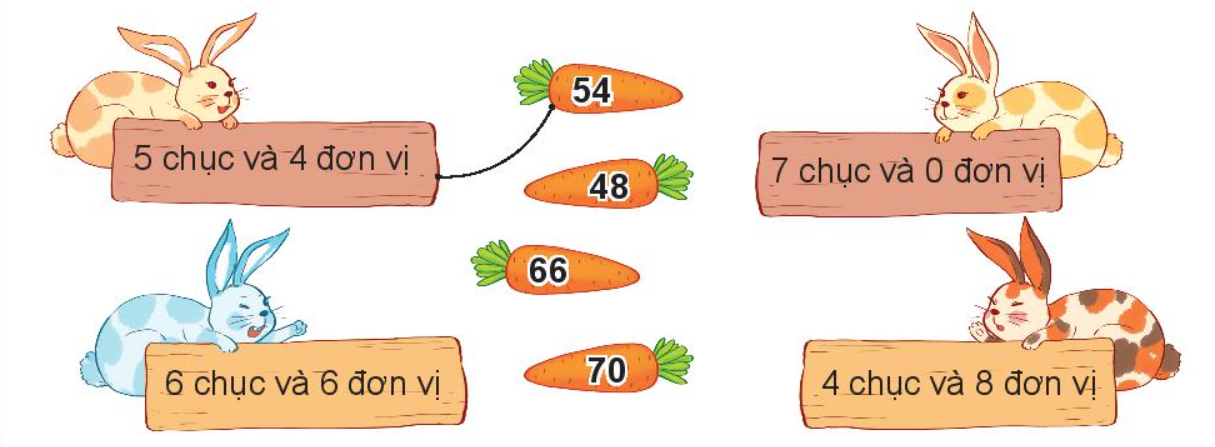 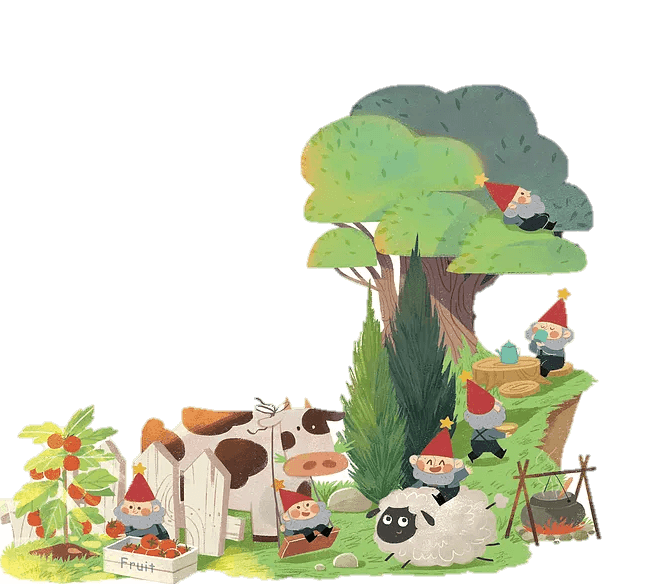 Giải lao
3. Hoàn thành bảng sau (Theo mẫu)
75
64
sáu mươi tư
chín mươi mốt
9
1
4
1. Tìm những bông hoa ghi số lớn hơn 60
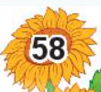 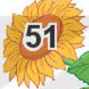 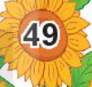 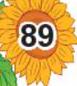 2. Tìm những bông hoa ghi số bé hơn 50
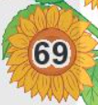 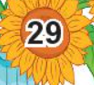 3. Tìm những bông hoa vừa ghi số lớn hơn 50 và bé hơn 60
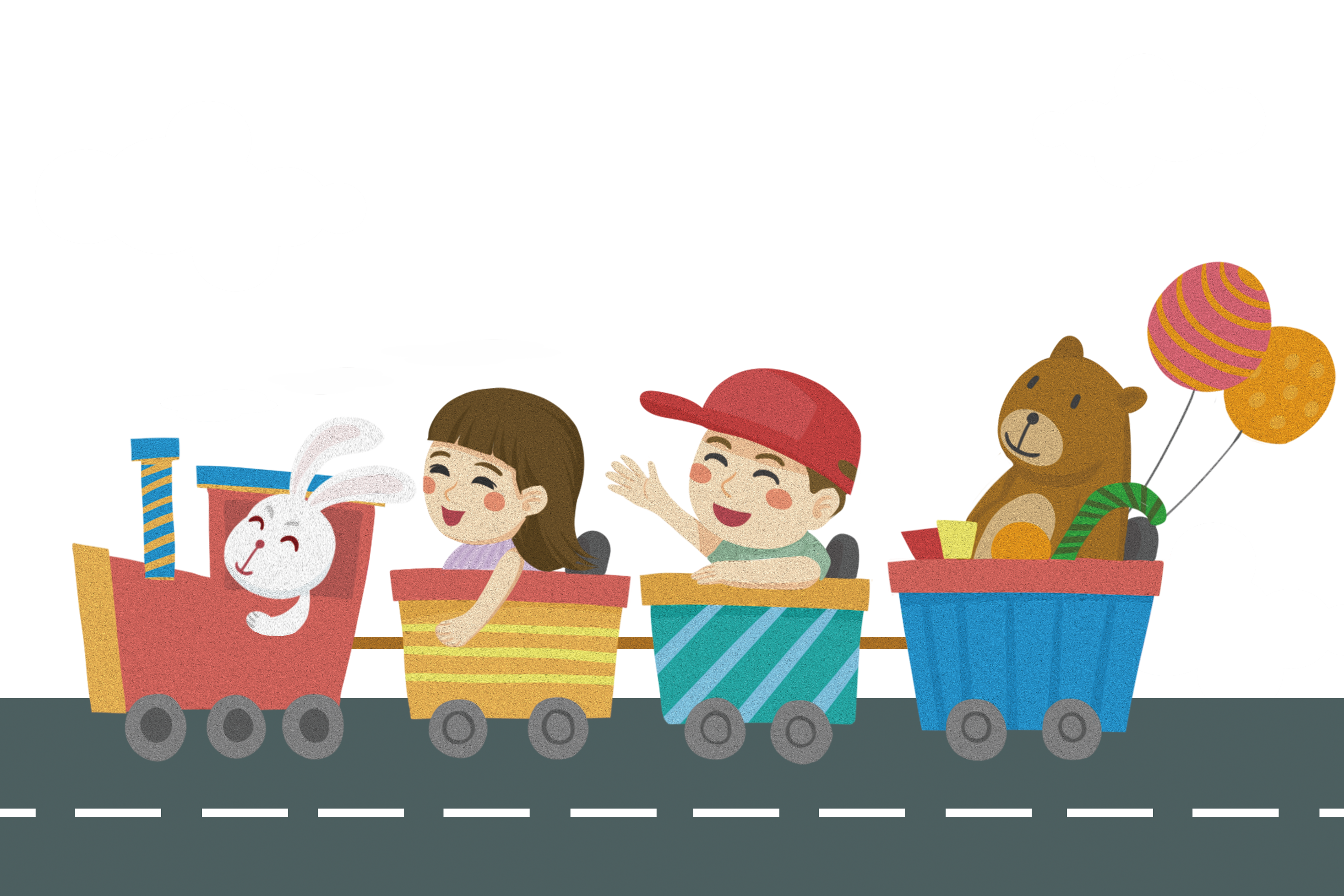 CHÀO TẠM BIỆT